Cup Game
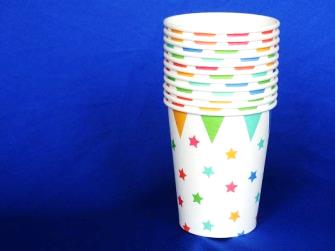 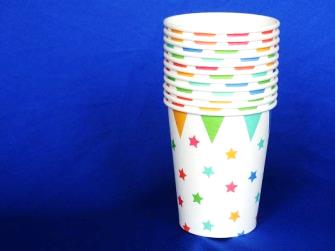 Spel

bouw een muurtje van de bekers
                          ∩
						  ∩∩
						 ∩∩∩
						∩∩∩∩

- keer de bekers om en stapel ze in elkaar
Spelregels
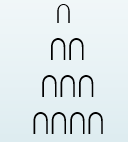 Groepjes van 4 personen
Iedereen maakt een torentje van de bekers
Iedereen krijgt een elastiekje met 4 touwtjes
Iedereen mag alleen het uiteinde van het elastiekje beet houden

Het is de bedoeling dat je binnen 1 minuut zo veel mogelijk bekers rechtop weet te zetten  


We gaan het 3 keer proberen!
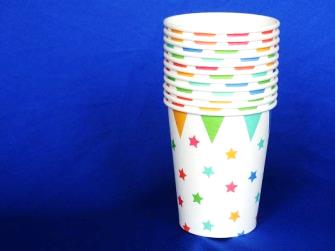 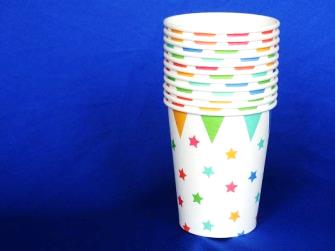 Regels Ronde 1

 raak de bekers alleen met het elastiekje aan
 ieder teamlid houdt het uiteinde van een 
  touwtje vast
 ook een beker die valt mag alleen met het   
  elastiekje worden opgepakt
- niet praten tijdens het werk
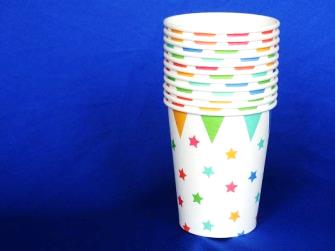 Regels Ronde 2

 raak de bekers alleen met het elastiekje aan
 ieder teamlid houdt het uiteinde van een 
 touwtje vast
 ook een beker die valt mag alleen met het   
 elastiekje worden opgepakt
- niet praten tijdens het werk
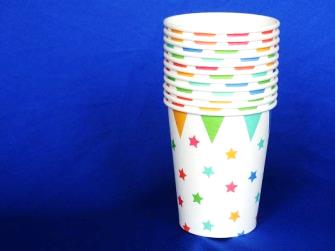 Regels Ronde 3

 raak de bekers alleen met het elastiekje aan
 ieder teamlid houdt het uiteinde van een 
touwtje vast
 ook een beker die valt mag alleen met het   
elastiekje worden opgepakt
- Dit keer mag je praten
Voorbeeld Schema